“El impacto transformador de los clubes juveniles en la IASD”
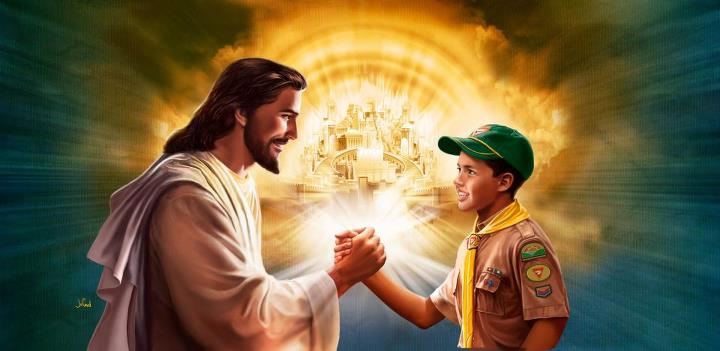 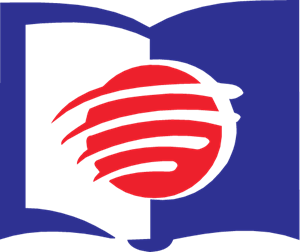 ESCUELA SABÁTICA
IGLESIA ADVENTISTA DEL 7° DÍA
SERVICO DE CANTO
#610 “ESCUCHAMOS TU LLAMADA”, 
#516 “FIRMES Y ADELANTE”.
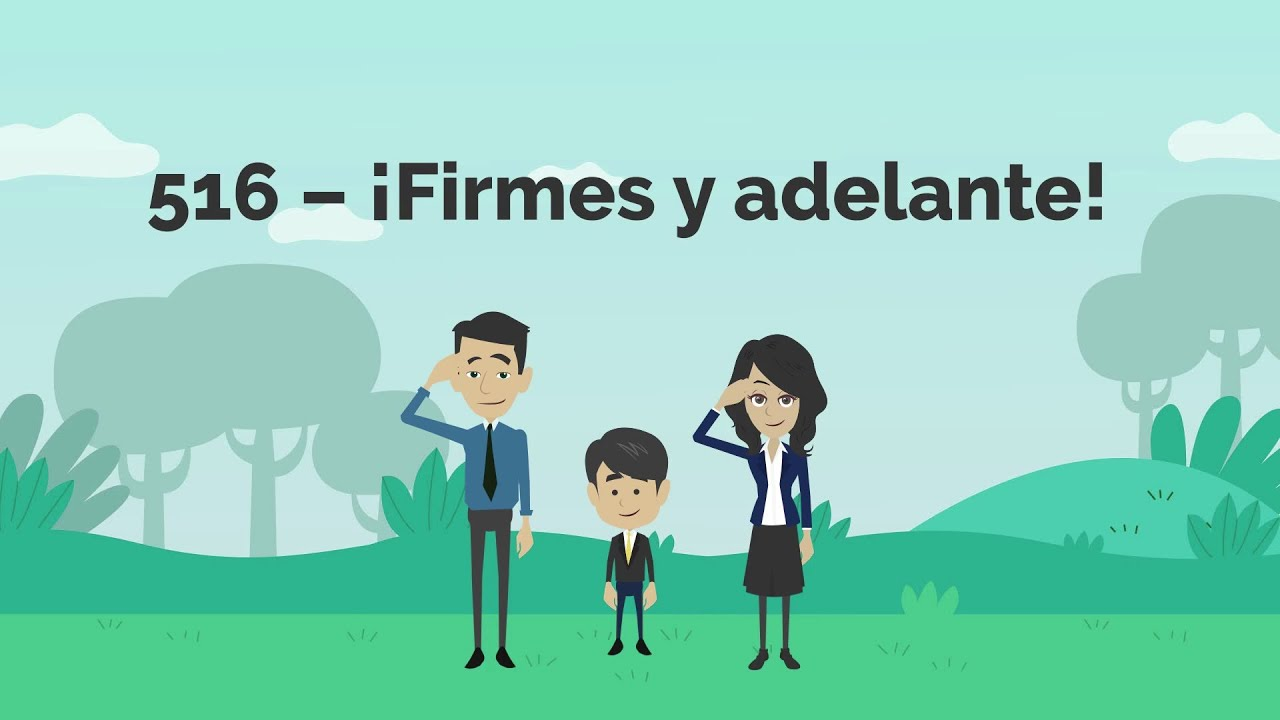 BIENVENIDOS
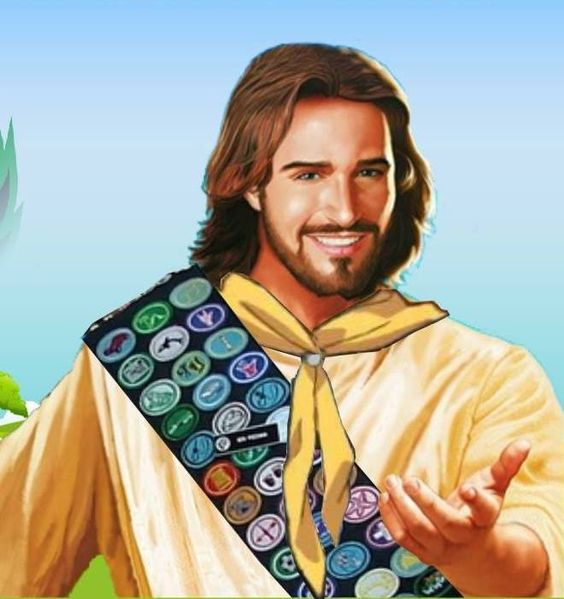 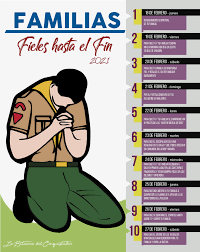 ORACIÓN DE RODILLAS
LECTURA BÍBLICA
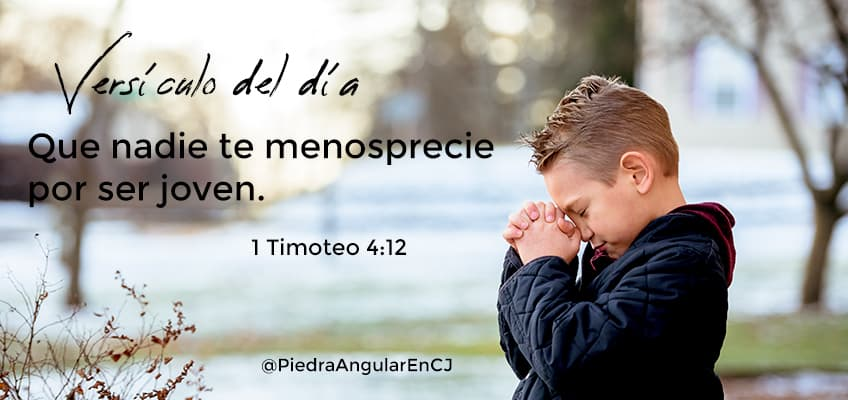 1 Timoteo 4: 12 "Ninguno tenga en poco tu juventud, sino sé ejemplo de los creyentes en palabra, conducta, amor, espíritu, fe y pureza”
PROPÓSITO
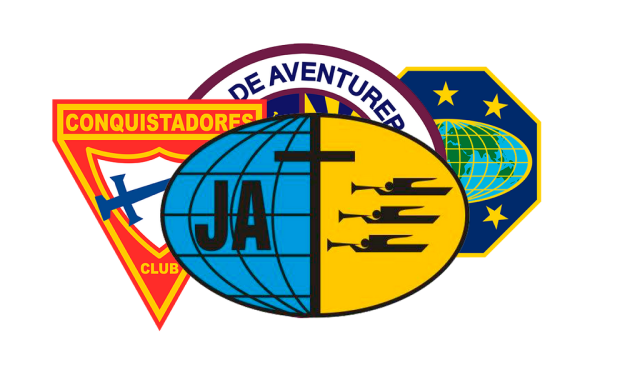 Destacar el papel crucial que desempeñan los clubes juveniles de la Iglesia Adventista del 
Séptimo Día, en el desarrollo espiritual y el liderazgo de los jóvenes en la iglesia. Asimismo, 
reconocer el valor de estos clubes como espacios de compañerismo, evangelismo y servicio.
INTRODUCCIÓN
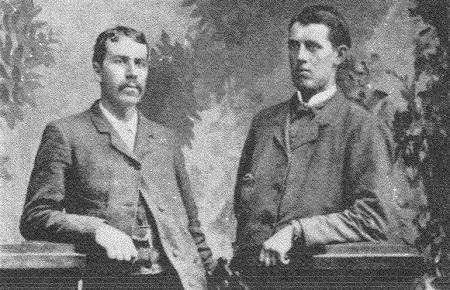 Mientras caminaban, Lutero Warren y Harry Fenner a las orillas de las vías del tren, pensaban de qué 
forma los jóvenes podían acercarse más a Dios.
 Luego de detenerse para orar, decidieron crear las 
primeras reuniones del club de los chicos cristianos con el propósito de alejar a la juventud de los 
vicios y comprometerse con el llamado de Dios para la predicación del evangelio.
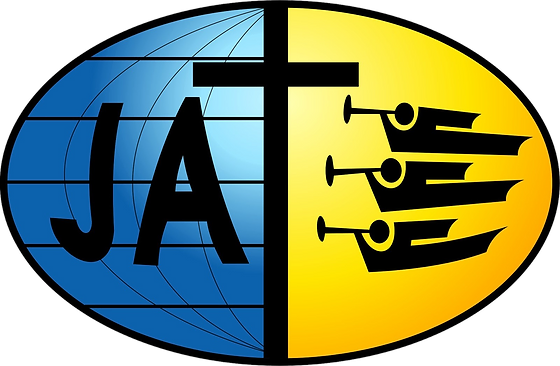 Fue precisamente 
con ese último propósito con el que se crearon los clubes del Ministerio Juvenil, de la misma forma 
su creación cumple con funciones como nutrir y guiar a los jóvenes en su crecimiento espiritual y 
desarrollo como ciudadanos comprometidos con los principios del reino de Dios.
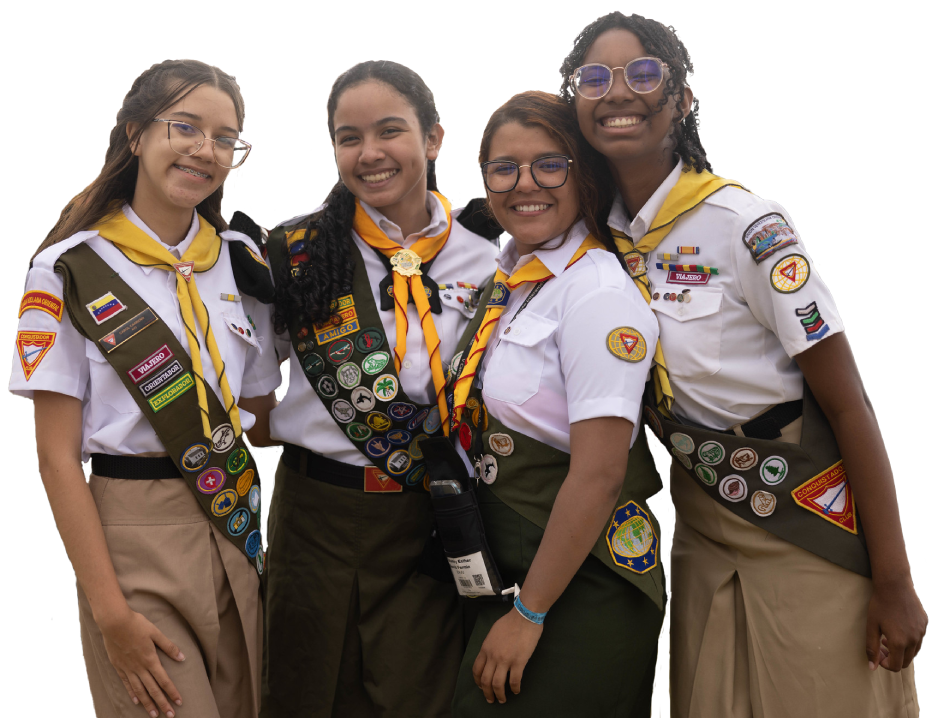 Ofrece oportunidades para que los jóvenes desarrollen habilidades de liderazgo, trabajo en equipo y servicio a la comunidad. Además, fomenta la comprensión y el aprecio por las creencias y valores adventistas y ayudar a los jóvenes a afirmar su identidad como adventistas del séptimo día.
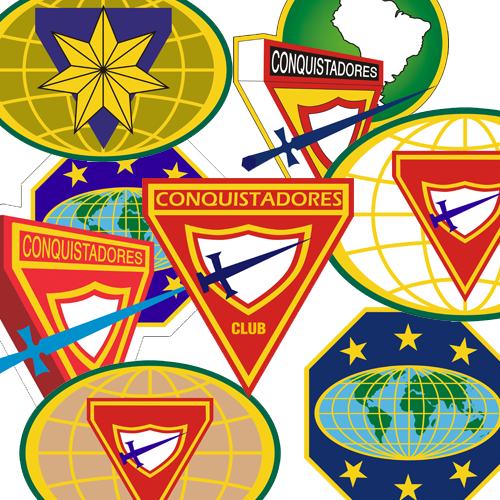 En esta oportunidad, reflexionaremos en un aspecto 
vital de nuestra iglesia, que en estos momentos está moldeando el presente y el futuro de nuestra 
comunidad de creyentes a nivel mundial. Nos referimos a los clubes juveniles: Aventureros, 
Conquistadores, Guías Mayores y Líderes Juveniles.
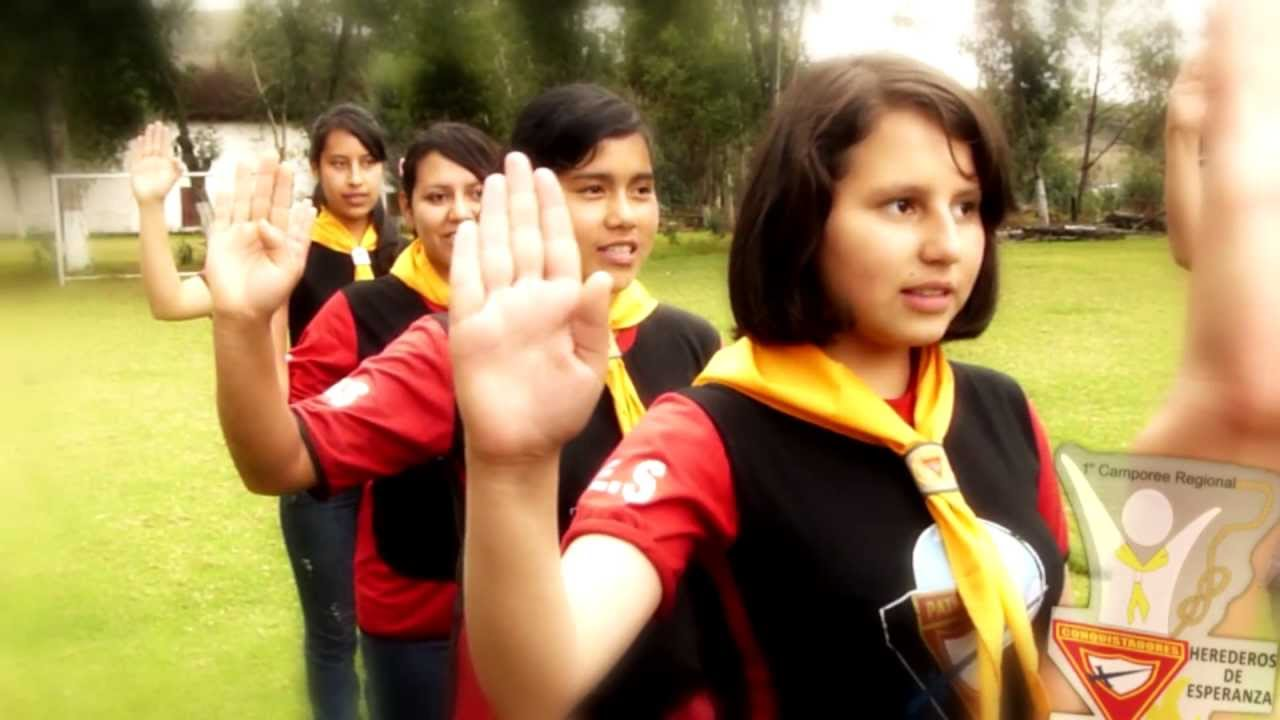 Estos espacios no solo son grupos, sino 
semilleros de líderes y corazones apasionados por Cristo. Cada actividad, cada enseñanza y cada 
aventura en estos clubes, son testimonios vivos del impacto transformador que tienen en la vida de 
nuestros jóvenes. Aquí, encuentran no solo habilidades prácticas, sino valores fundamentales 
arraigados en la Palabra de Dios.
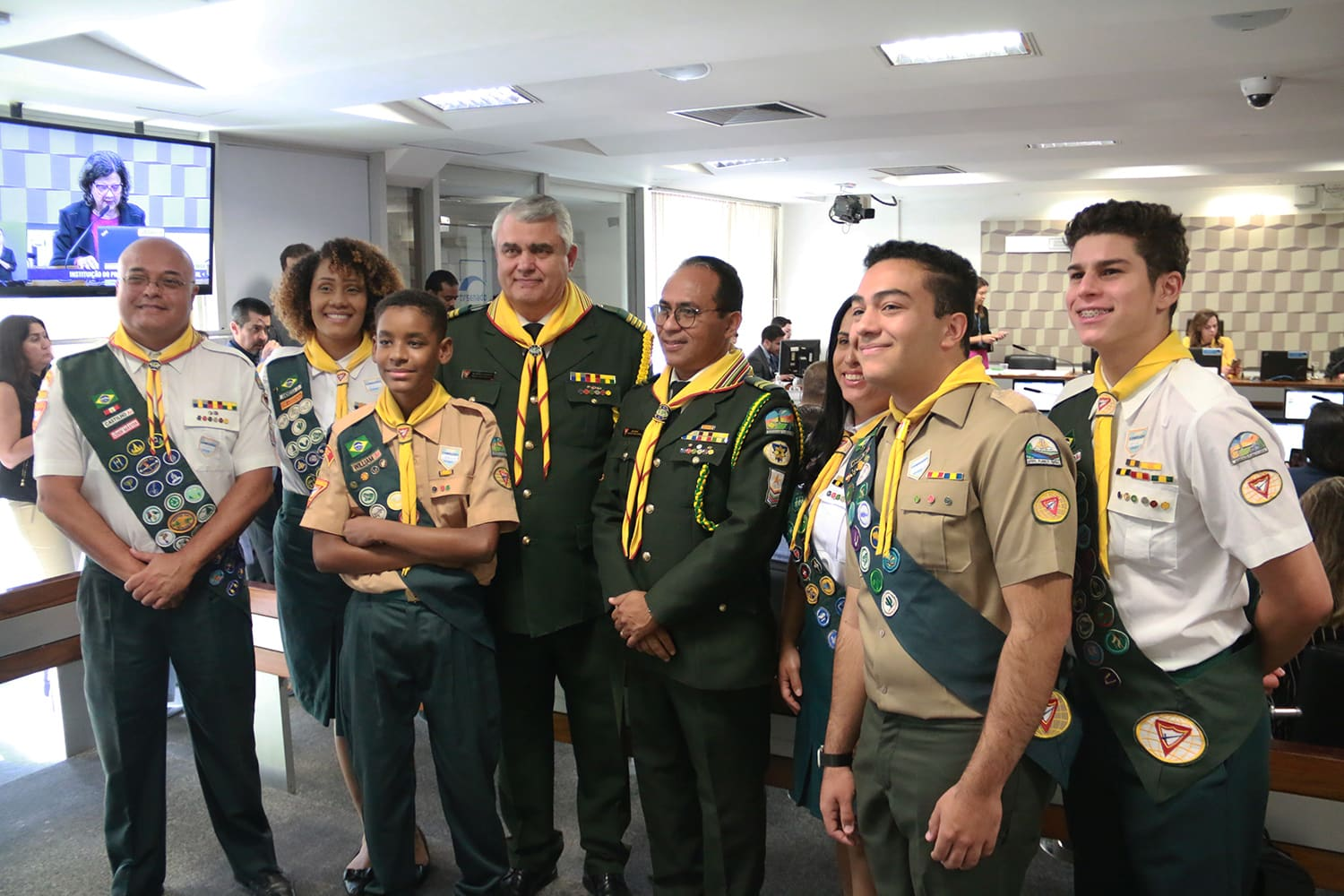 Asimismo, hoy reconocemos a los líderes y voluntarios que 
generosamente dedican su tiempo y energía para guiar a nuestros jóvenes en este camino. Que este 
programa nos inspire a todos a valorar y apoyar de manera continua estos clubes juveniles, ya que 
estos cumplen la noble función de forjar no solo el presente, sino también el futuro de nuestra iglesia.
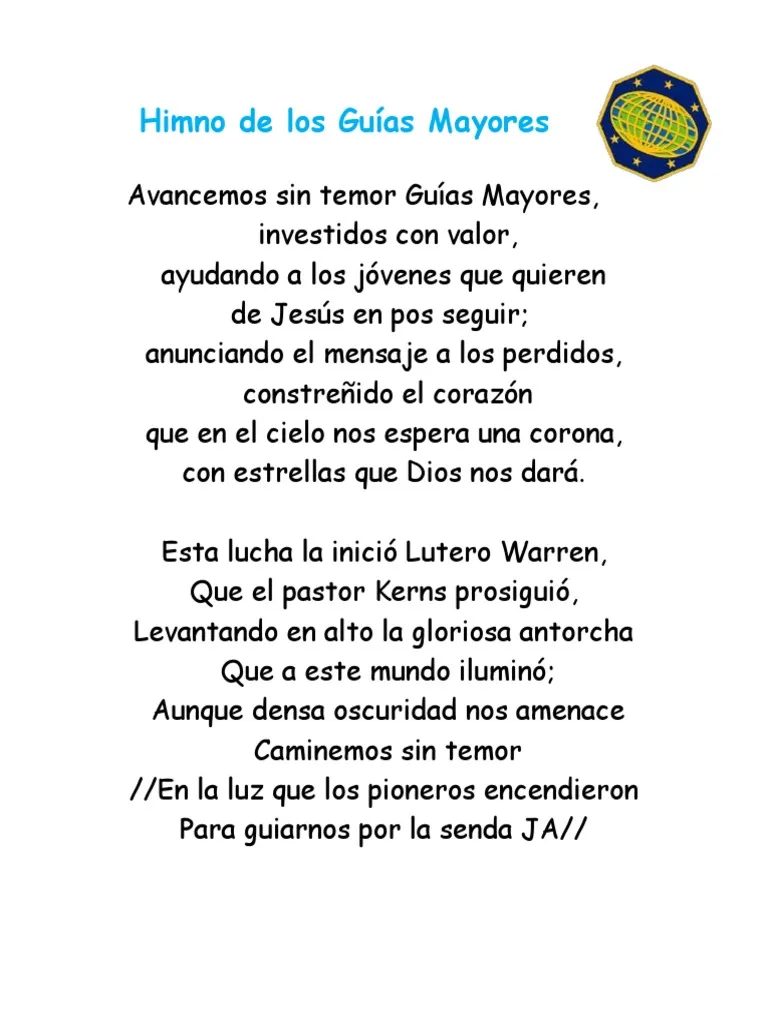 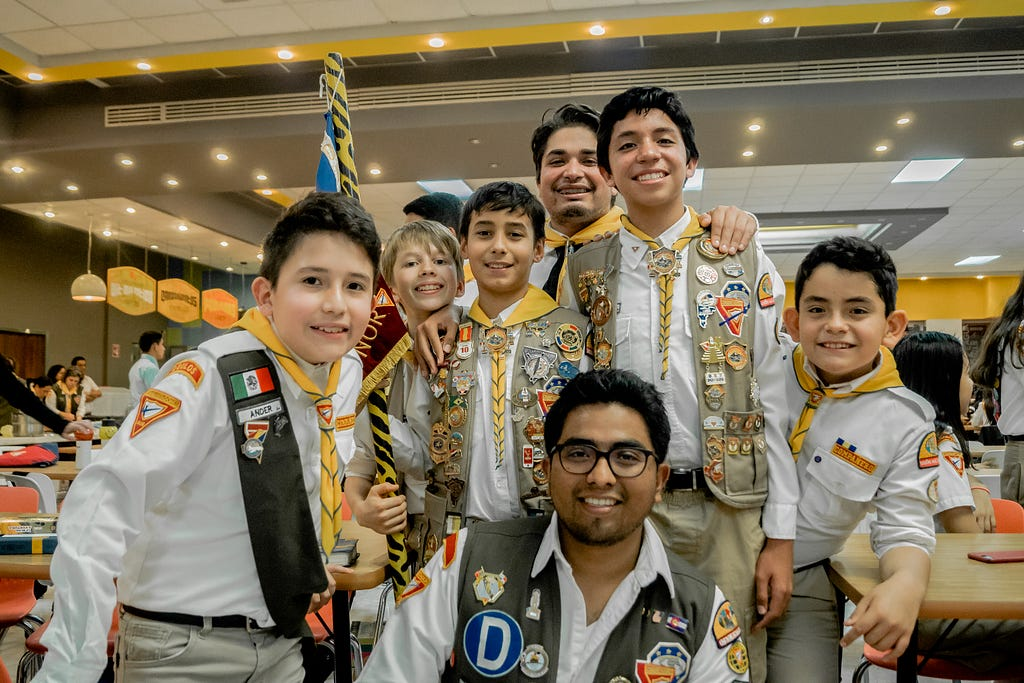 Esta cita bíblica bien podría ser aplicada para los clubes 
juveniles de la Iglesia por varias razones. Una de ellas es los jóvenes que participan en los clubes 
tienen la oportunidad de ser ejemplos positivos para otros creyentes, tanto jóvenes como adultos. 
A través de su participación activa y su conducta en el club, pueden mostrar un modelo de vida cristiana.
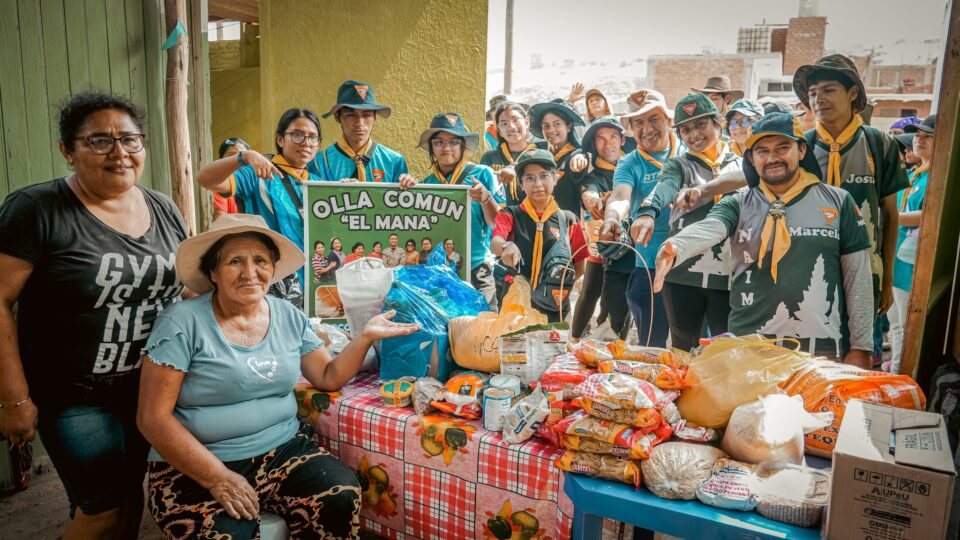 De la misma forma, los clubes fomentan el amor y la compasión hacia los demás, así como el espíritu 
de servicio y ayuda a la comunidad. A través de proyectos de servicio y actividades solidarias, los 
jóvenes aprenden a amar 
y a servir como Jesús lo hizo.
NUEVO HORIZONTE
DISCIPULADO
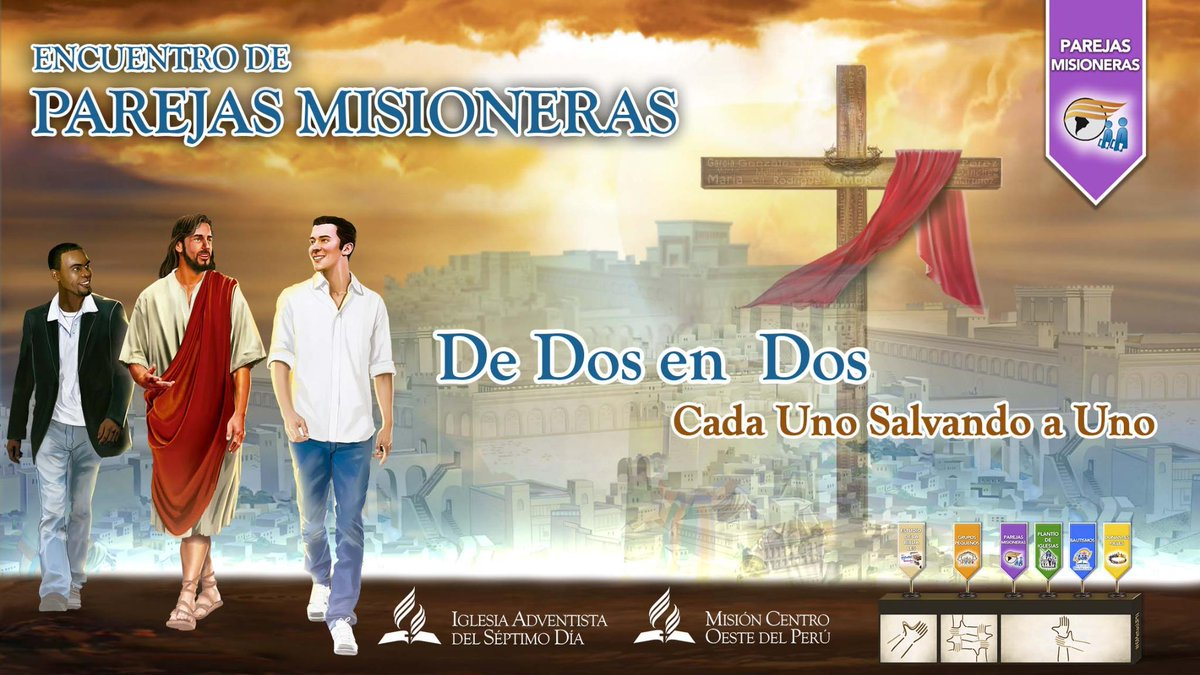 CARACTERÍSTICAS  DEL DISCIPULADO EN PAREJAS MISIONERAS
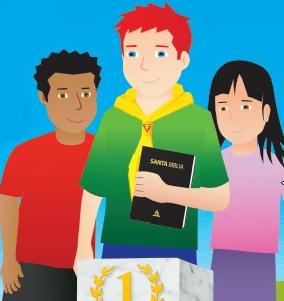 Se dice que los tres agentes educadores para el ser humano son la familia la escuela y la iglesia. Pues 
bien, todos los clubes de la Iglesia Adventista, fomentan la educación cristiana de diversas maneras. 
Primero que nada, el estudio de la Biblia es clave en las reuniones de los clubes, pues se busca 
proporcionar a las jóvenes oportunidades de aprender las enseñanzas que se encuentran en la Palabra de Dios.
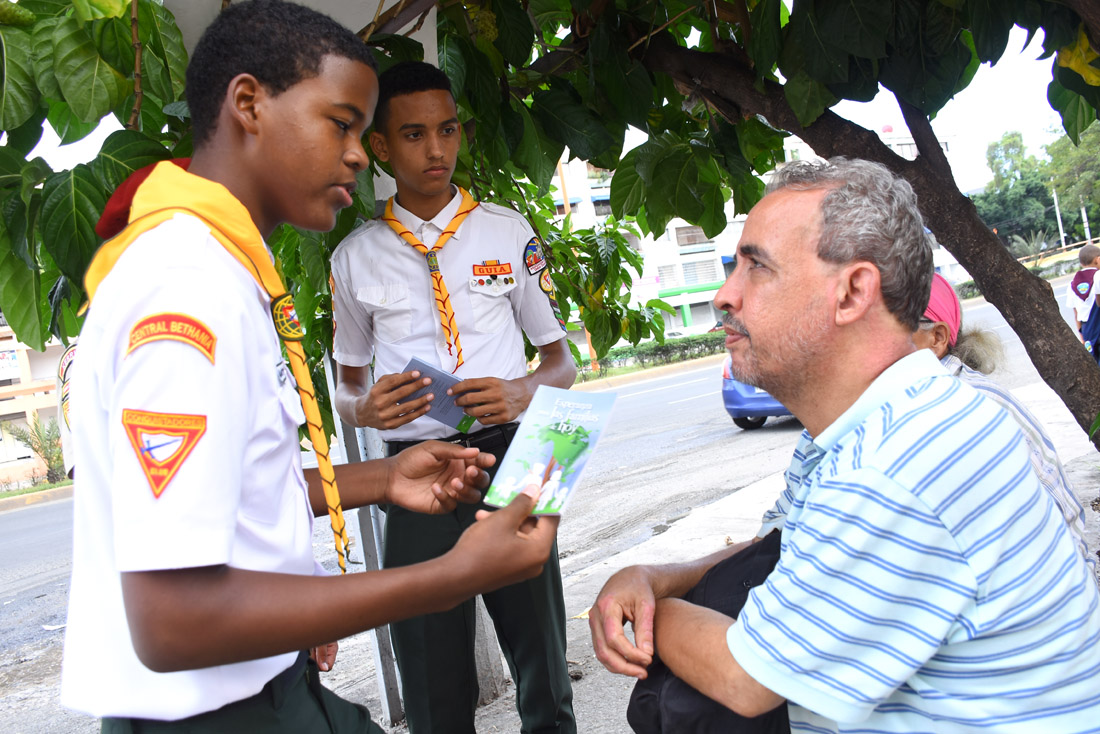 Los jóvenes exploran las Escrituras, comprenden los principios cristianos y aplican lo aprendido en sus vidas diarias. También, los clubes inculcan valores fundamentales del cristianismo, 
como la honestidad, la bondad, el amor al prójimo y la integridad.
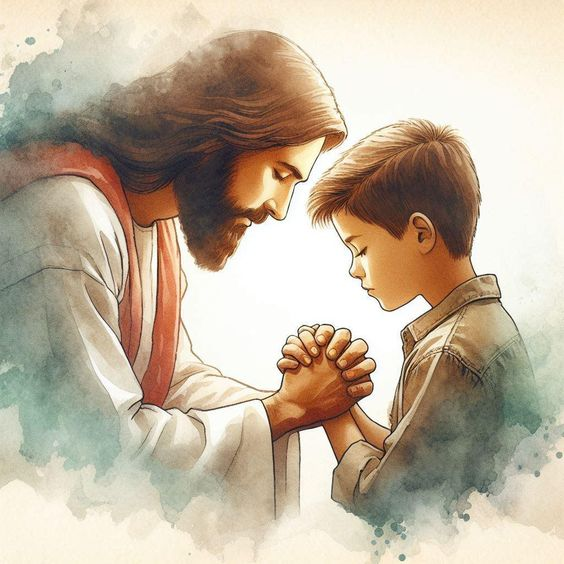 Los jóvenes aprenden a vivir de 
acuerdo con estos principios y esto se ve reflejado en su relación con Dios y con los demás. 
Es así como los clubes de nuestra iglesia cumplen su función.
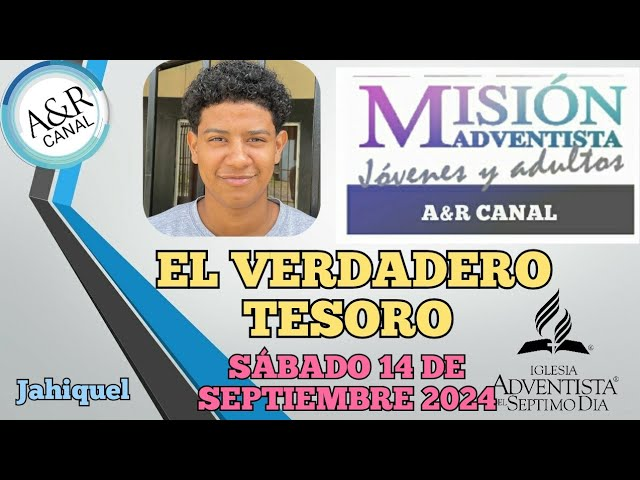 MISIONERO MUNDIAL
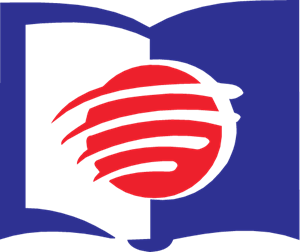 COSTA RICA
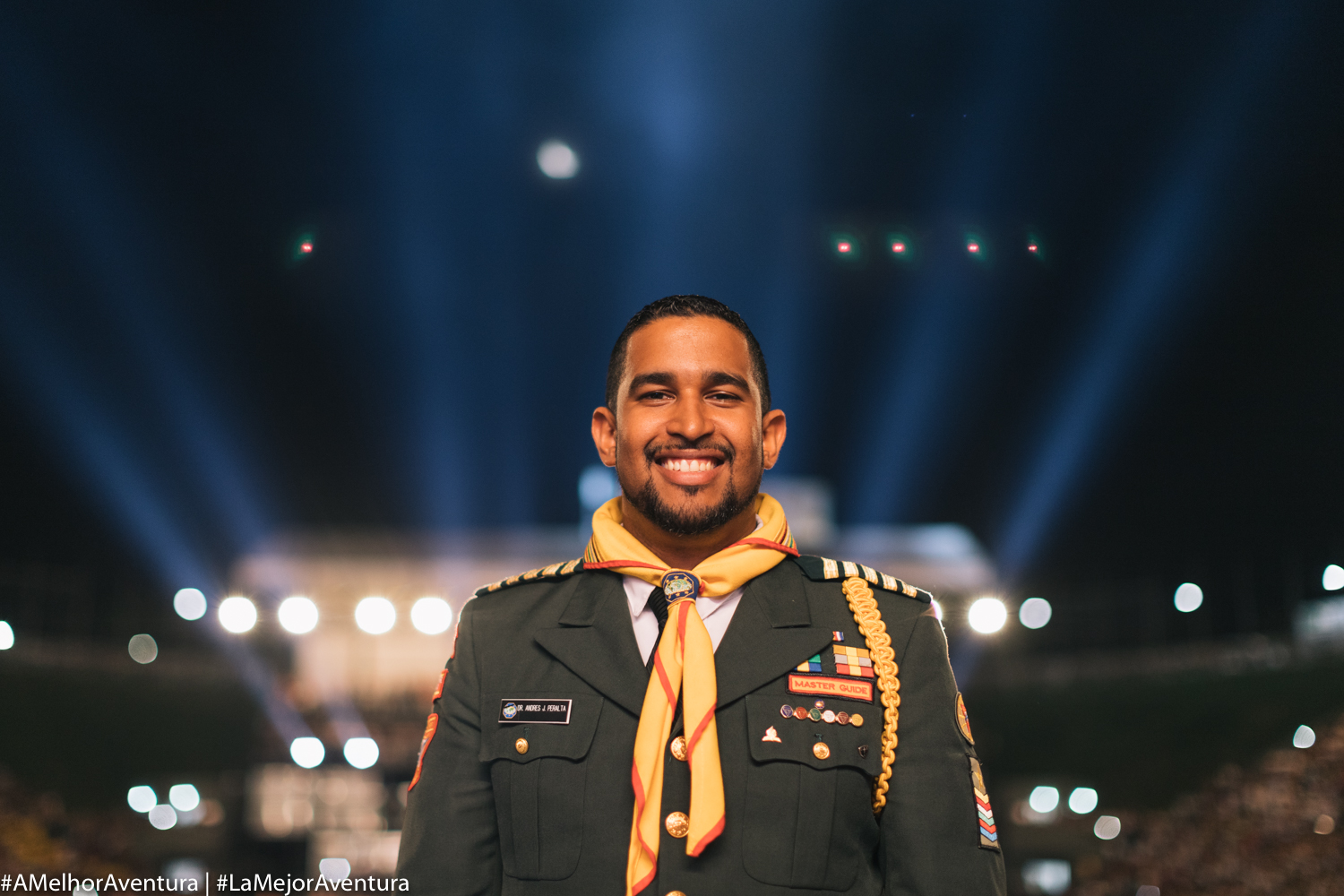 Los miembros que pertenecen a los diferentes clubes juveniles de la Iglesia, saben que lo que menos 
hay es tiempo para la pasividad. Al contrario, los clubes de la iglesia, fomentan el liderazgo de varias 
maneras. ¿Cómo lo hacen?
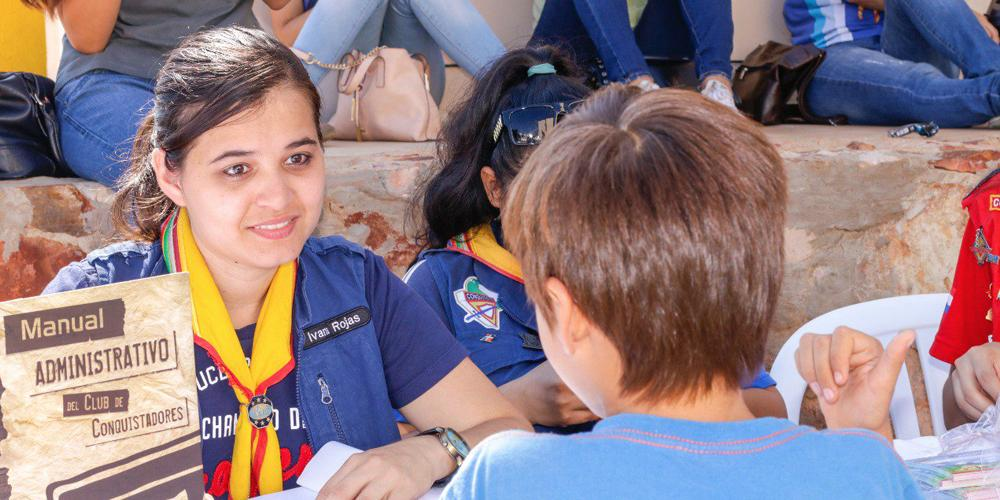 Bueno, en los clubes, los jóvenes tienen la oportunidad de asumir roles 
específicos, como líderes de grupo, secretarios, tesoreros, etc. Esto les brinda experiencia práctica en la toma de decisiones y la gestión de responsabilidades.
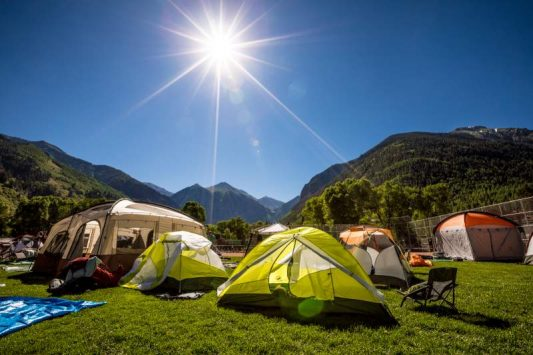 Asimismo, desarrollan planificación y 
ejecución de actividades. Los clubes requieren planificación y coordinación para llevar a cabo 
actividades como campamentos, proyectos de servicio y eventos. Es así como los jóvenes aprenden 
a trabajar en equipo, establecer objetivos y tomar decisiones colectivas, esto les brinda la oportunidad 
de desarrollar habilidades de resolución de problemas.
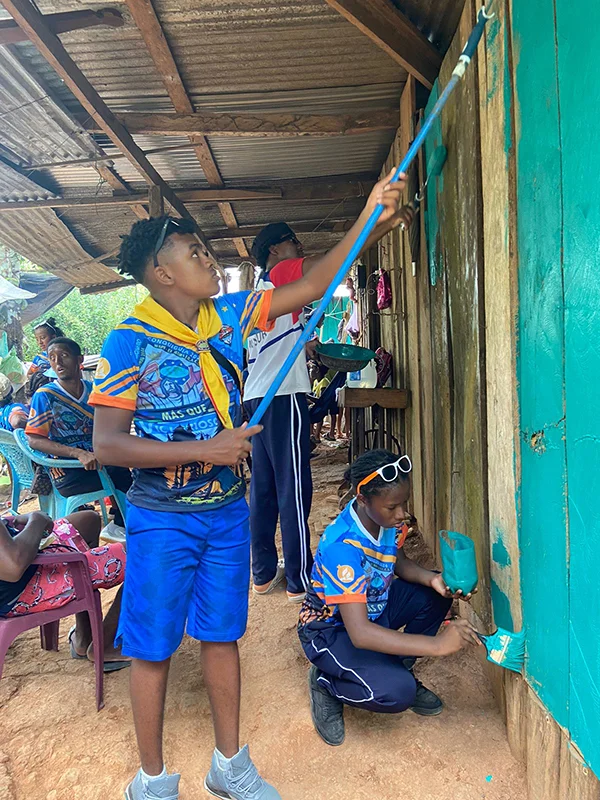 De la misma forma, los clubes enfatizan la 
importancia de liderar con integridad, amor al prójimo y servicio desinteresado. De esta forma, los 
jóvenes aprenden a aplicar estos valores en su papel como líderes.
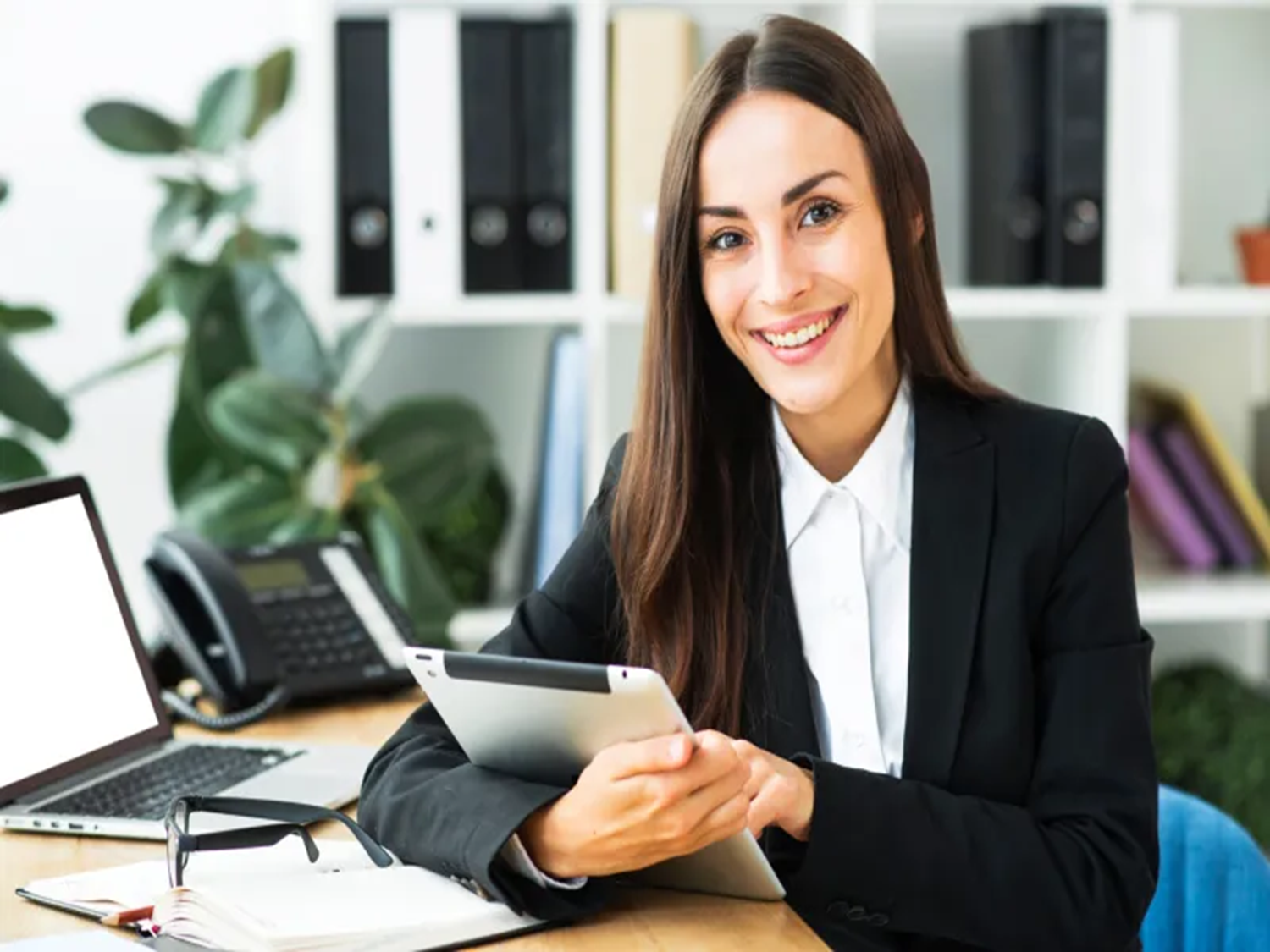 INFORME
SECRETARIAL
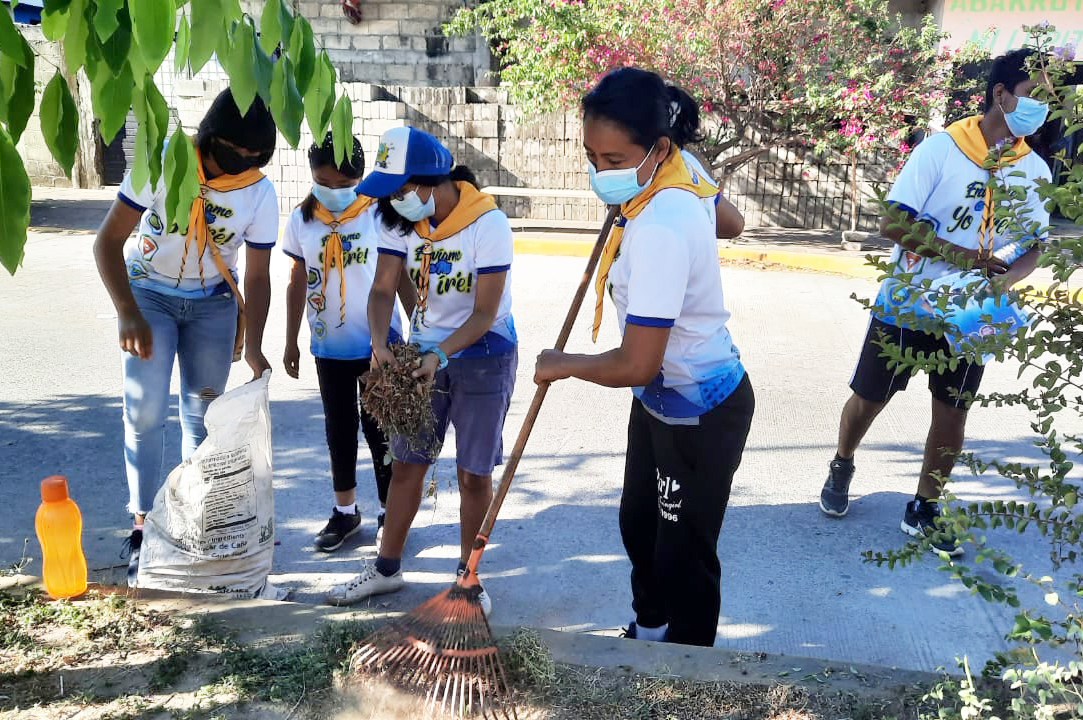 Los clubes de la iglesia también ayudan a la comunidad de varias maneras. Los jóvenes se organizan y participan en proyectos de servicio que benefician a la comunidad local. Pueden incluir actividades como limpiezas, jornadas de salud, donación de alimentos y visitas a hogares de ancianos.
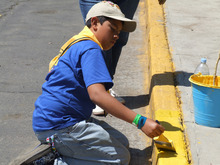 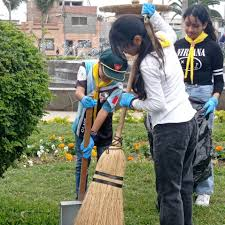 Constantemente, enseñan y promueven valores como la honestidad, el respeto y la responsabilidad 
 que son fundamentales para una comunidad armoniosa y saludable. Asimismo, cuidan del entorno, 
participan en actividades de limpieza y embellecimiento de áreas locales, lo que contribuye a la 
mejora del entorno y al bienestar de la comunidad, todo para ser amigo de Dios y de la humanidad.
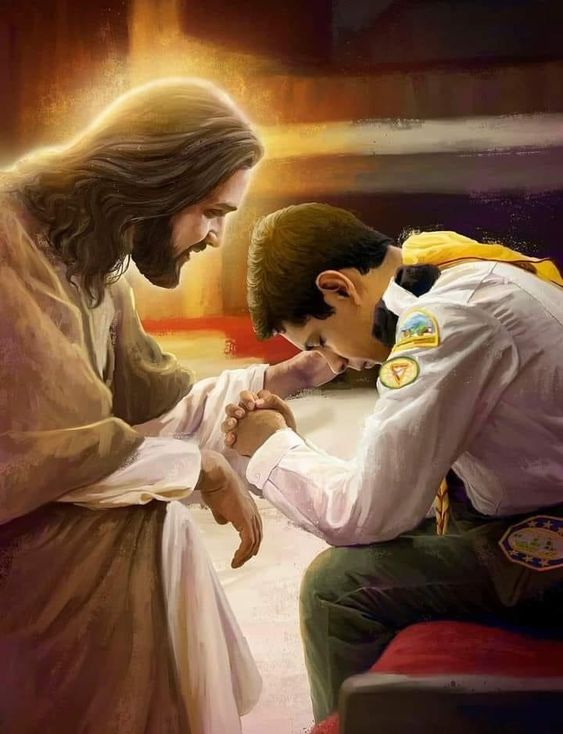 Aunque es parte de, los clubes no solo son reuniones sociales, tienen una clara misión que declaran 
en su Blanco, el mensaje del evangelio a todo el mundo.
 Los clubes contribuyen a la predicación del 
evangelio de varias maneras, como a través de la formación de discípulos ya brindan un ambiente 
donde los jóvenes pueden crecer espiritualmente, 
profundizar su comprensión de la fe y desarrollar 
una relación más cercana con Dios.
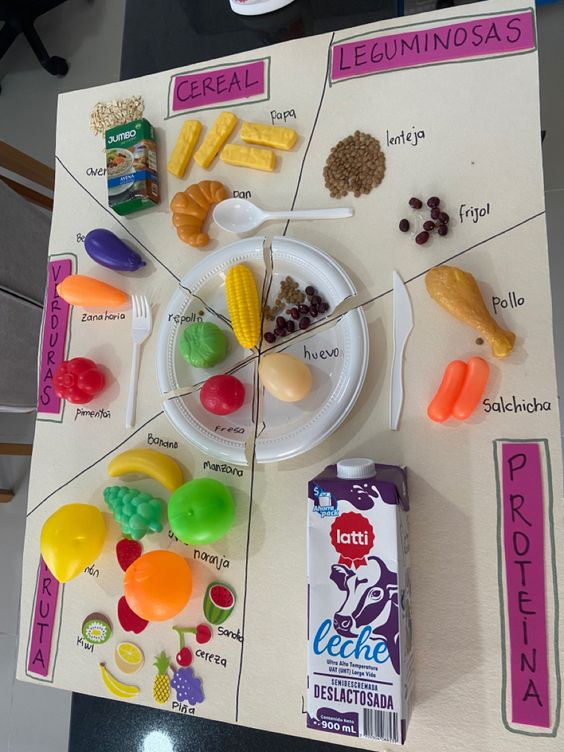 Esto los prepara para ser discípulos activos y comprometidos la misión de compartir el evangelio. Asimismo, los clubes pueden organizar eventos y actividades 
evangelísticas destinadas a compartir el mensaje de Cristo con la comunidad local. Estos eventos 
pueden incluir programas de salud, ferias de salud, campañas de evangelización y otras actividades 
similares.
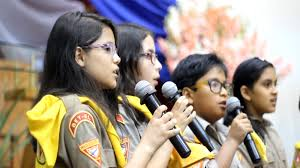 Además, a medida que los jóvenes participan en actividades de la iglesia a través de los 
clubes, se integran más completamente en la comunidad de creyentes. Esto les permite colaborar en la predicación y el testimonio del evangelio en el contexto de la iglesia local.
CONCLUSIÓN
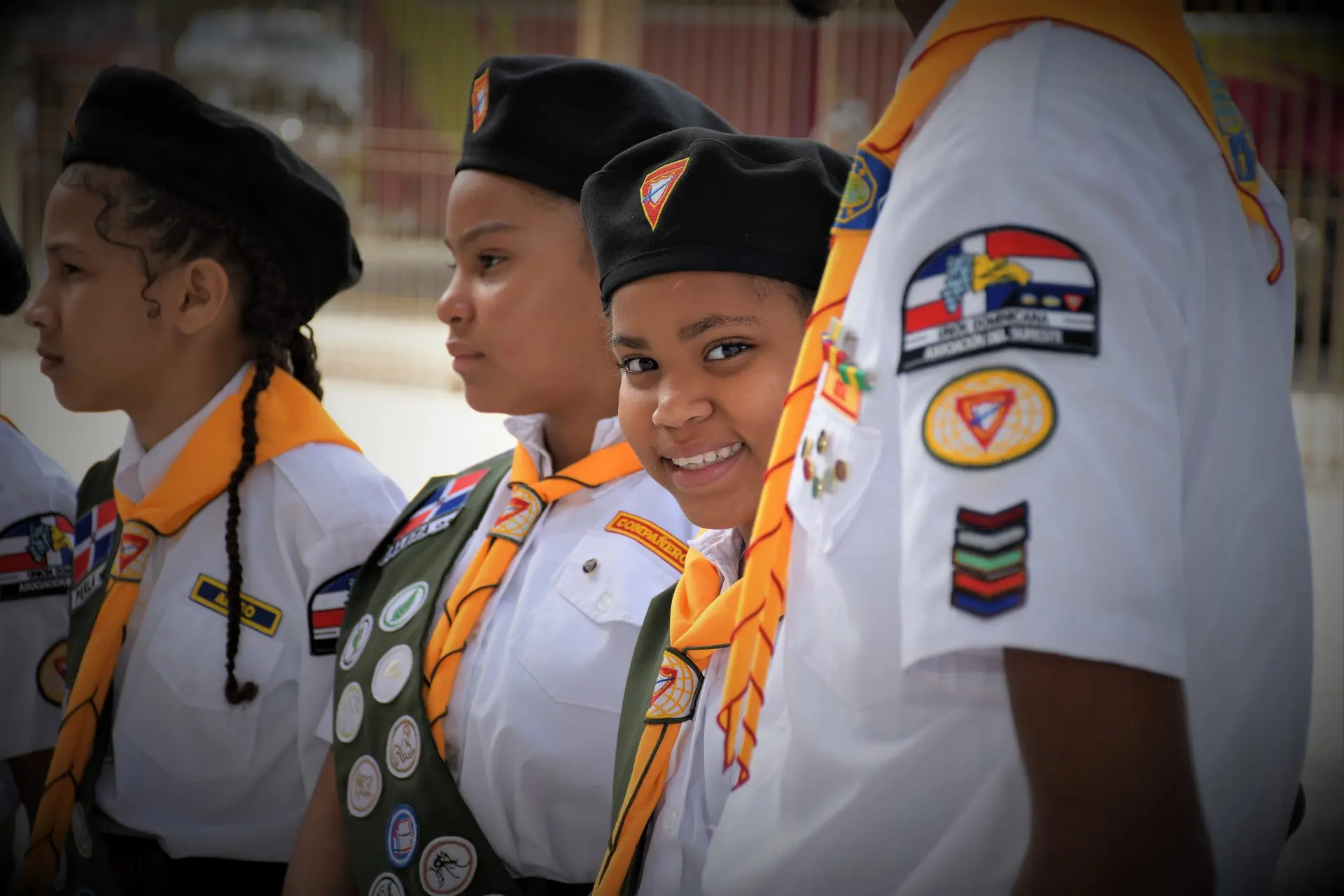 Hoy conversamos acerca de la semilla del liderazgo y la fe que se cultiva a través de nuestros clubes 
juveniles. Que sigamos apoyando y animando a nuestros jóvenes a crecer en su relación con Dios y 
a servir a otros con amor y dedicación.
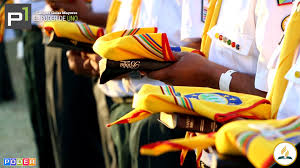 ¡Que el impacto de estos clubes siga transformando vidas y 
fortaleciendo nuestra iglesia! Gracias a todos los que en algún momento sirvieron en algún área de nuestros clubes. 
Asimismo, felicidades a los que tiempo atrás fueron aspirantes y hoy sirven al Señor 
al guiar a las nuevas generaciones, Dios bendiga a su iglesia y prospere a cada joven.
VERSÍCULO PARA MEMORIZAR
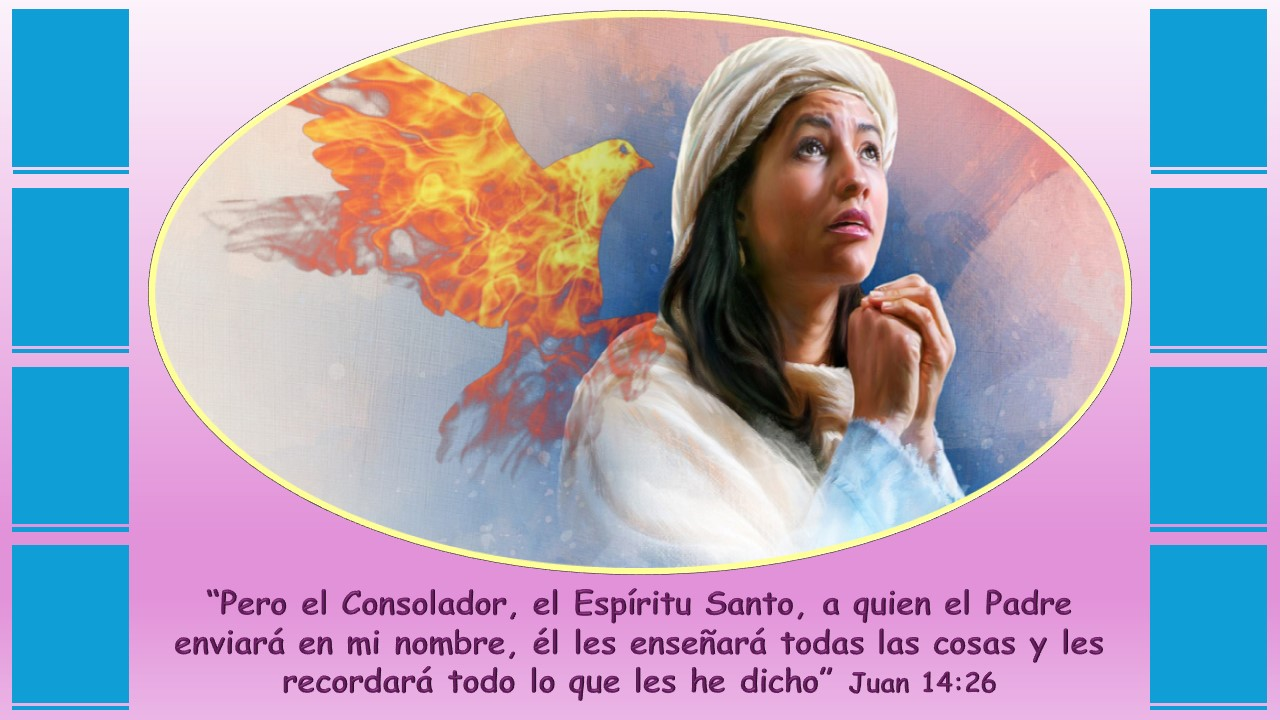 REPASO DE LA LECCIÓN # 11
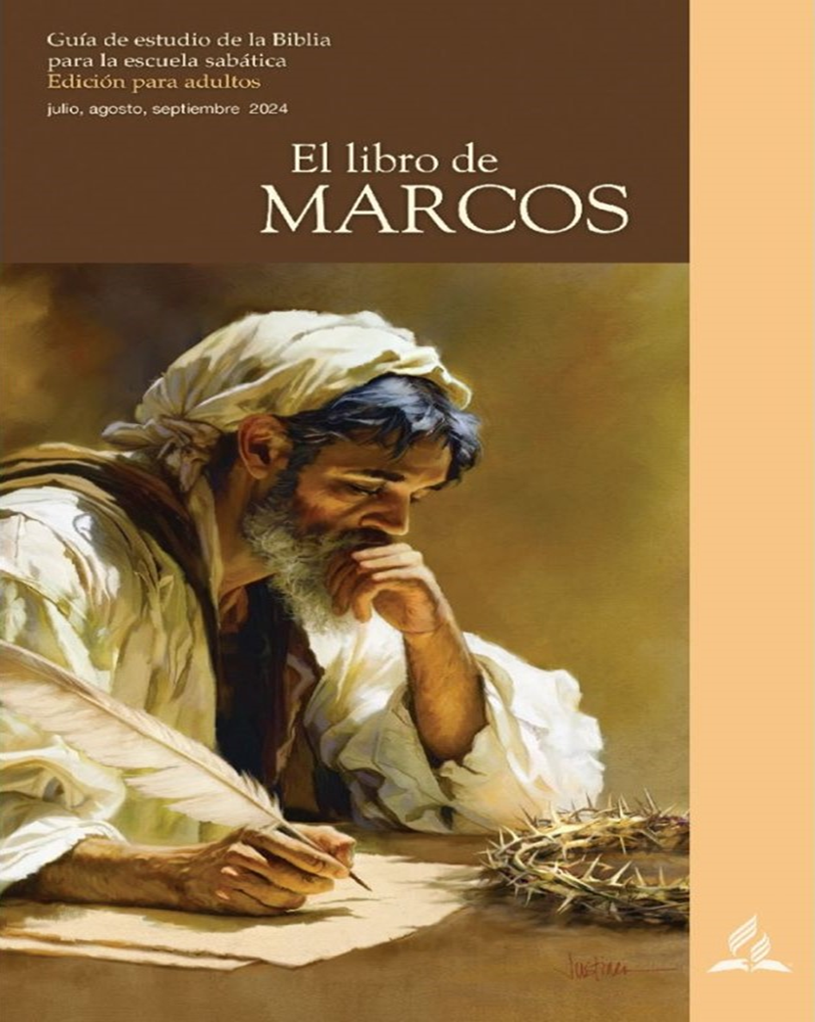 APRESADO 
Y 
JUZGADO
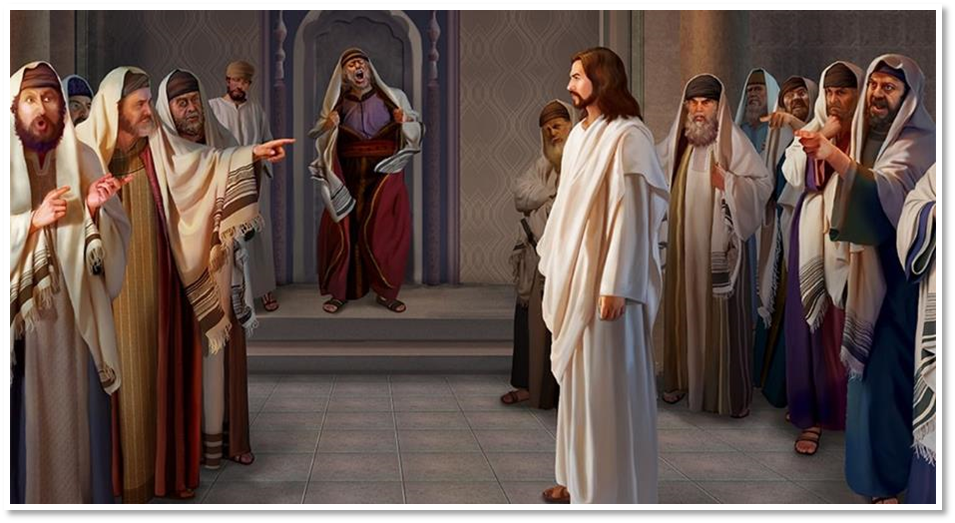 HIMNO FINAL
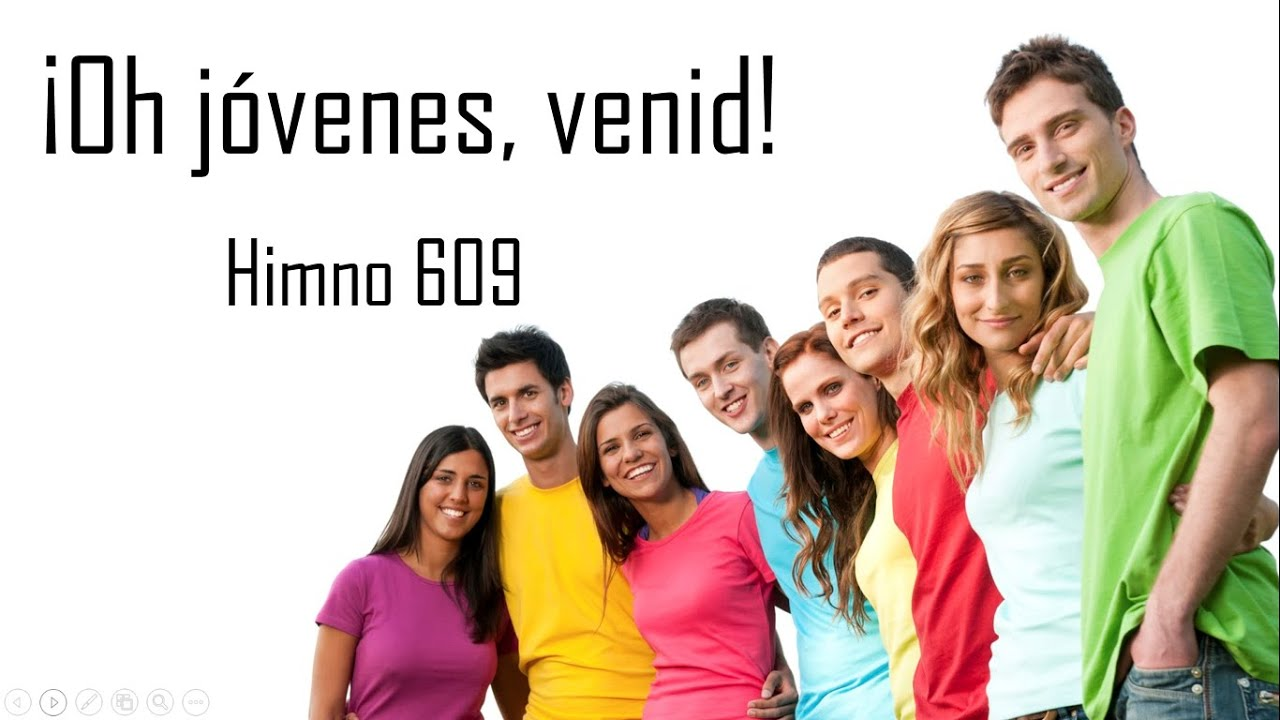 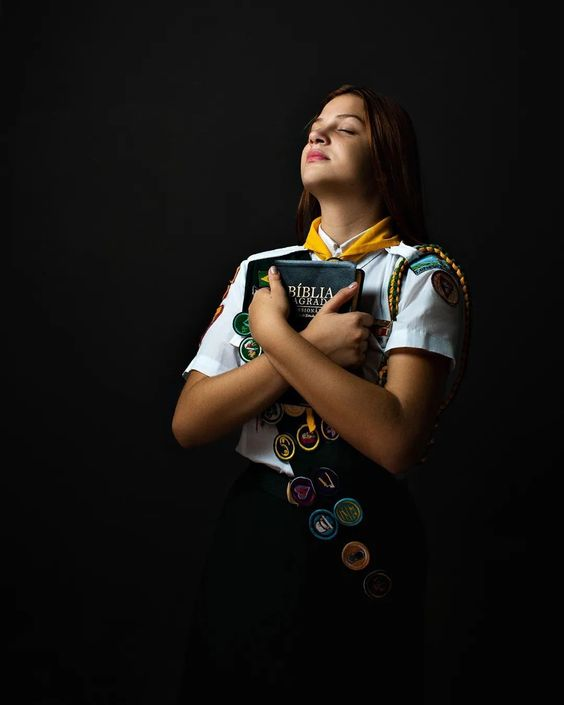 ORACIÓN FINAL
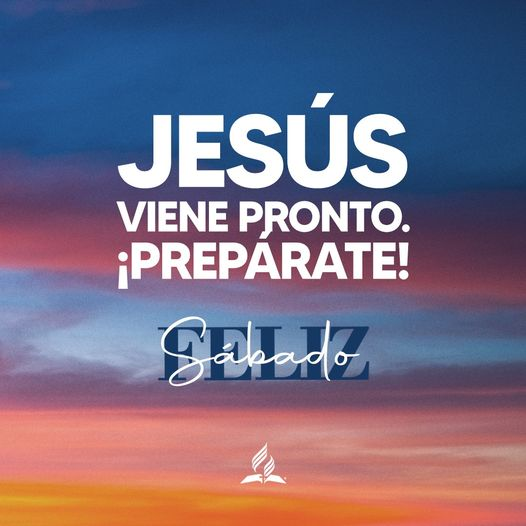